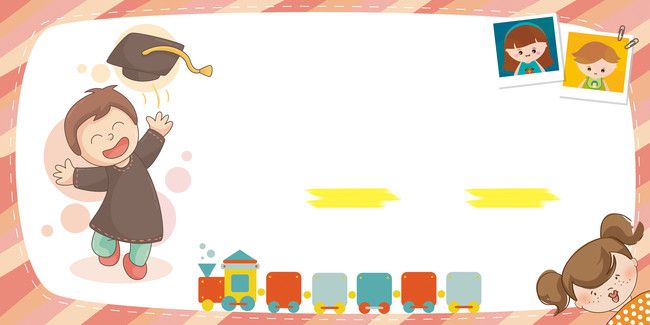 ỦY BAN NHÂN DÂN QUẬN TÂY HỒ
       TRƯỜNG MẦM NON NHẬT TÂN


Lĩnh vực phát triển tình cảm-kỹ năng xã hội
Chủ đề :  Mùa hè tuyệt vời
Đề tài : Cách phòng tránh bị xâm hại
Giáo viên : Nguyễn Bích Ngọc
Độ tuổi : 4-5 tuổi
Thời gian : 25-30 phút
QUY TẮC 4 VÒNG TRÒN
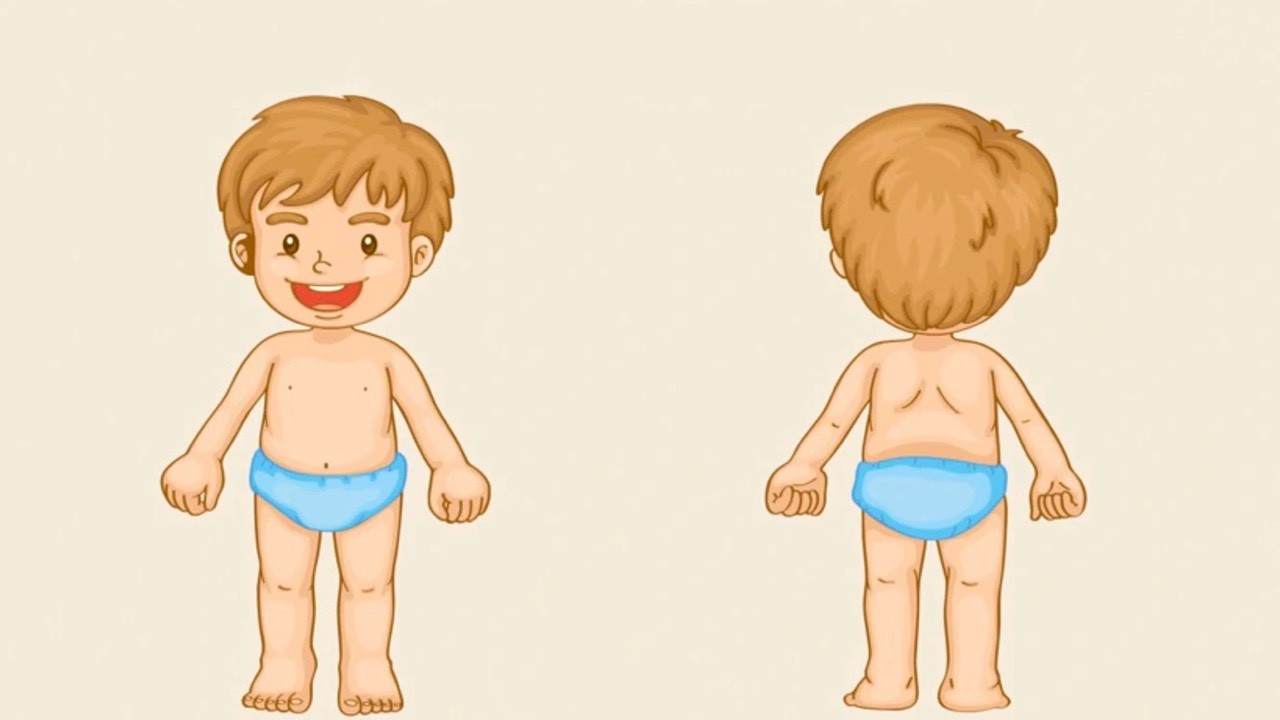 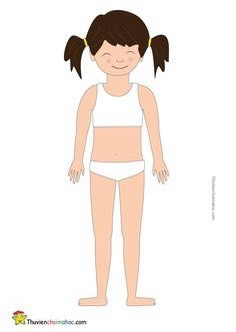 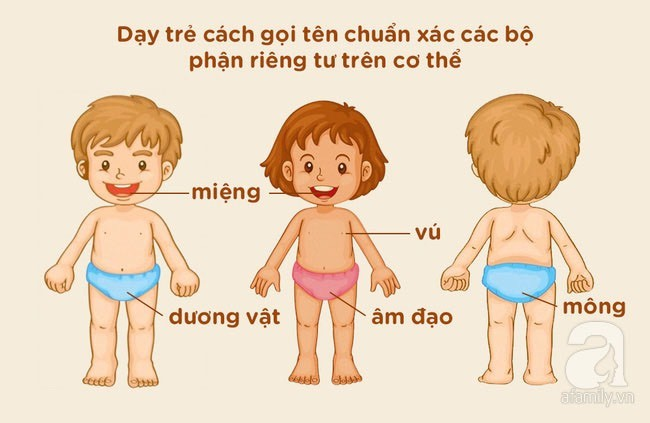 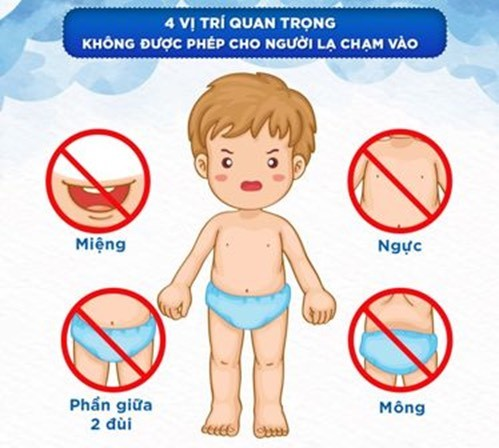 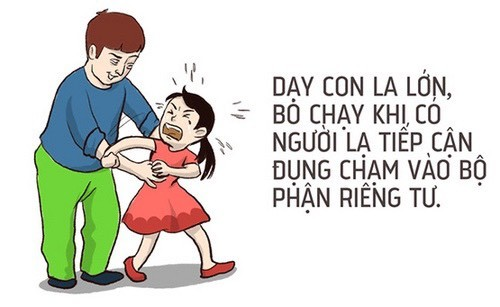 Câu hỏi tình huống
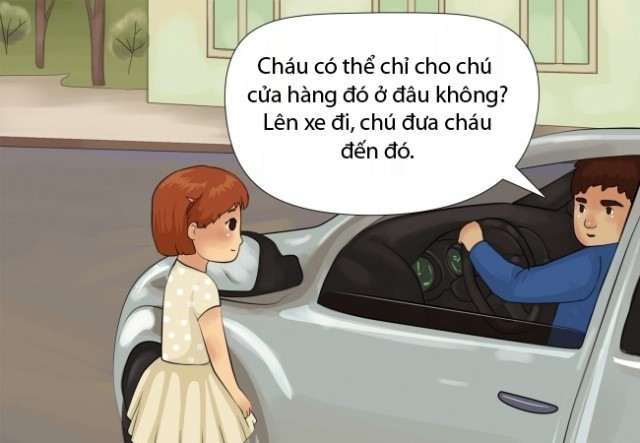 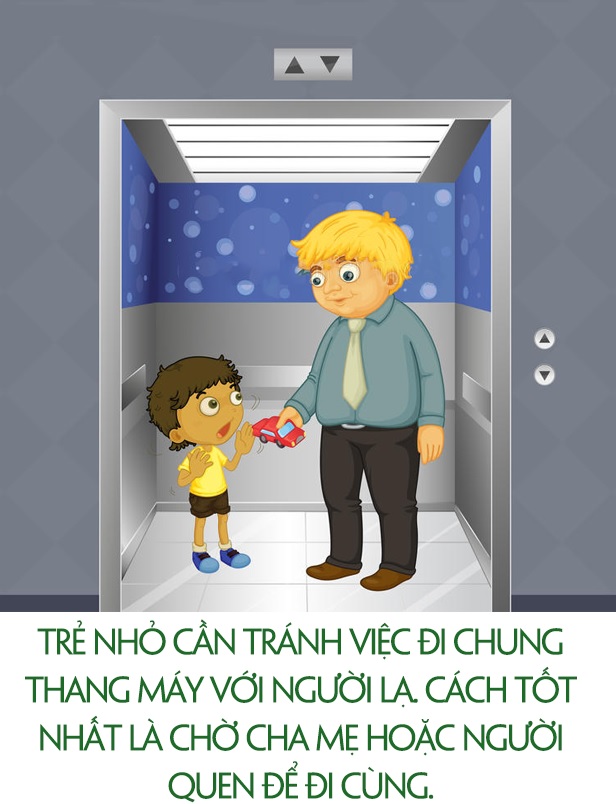 - Đi cùng với người lạ.
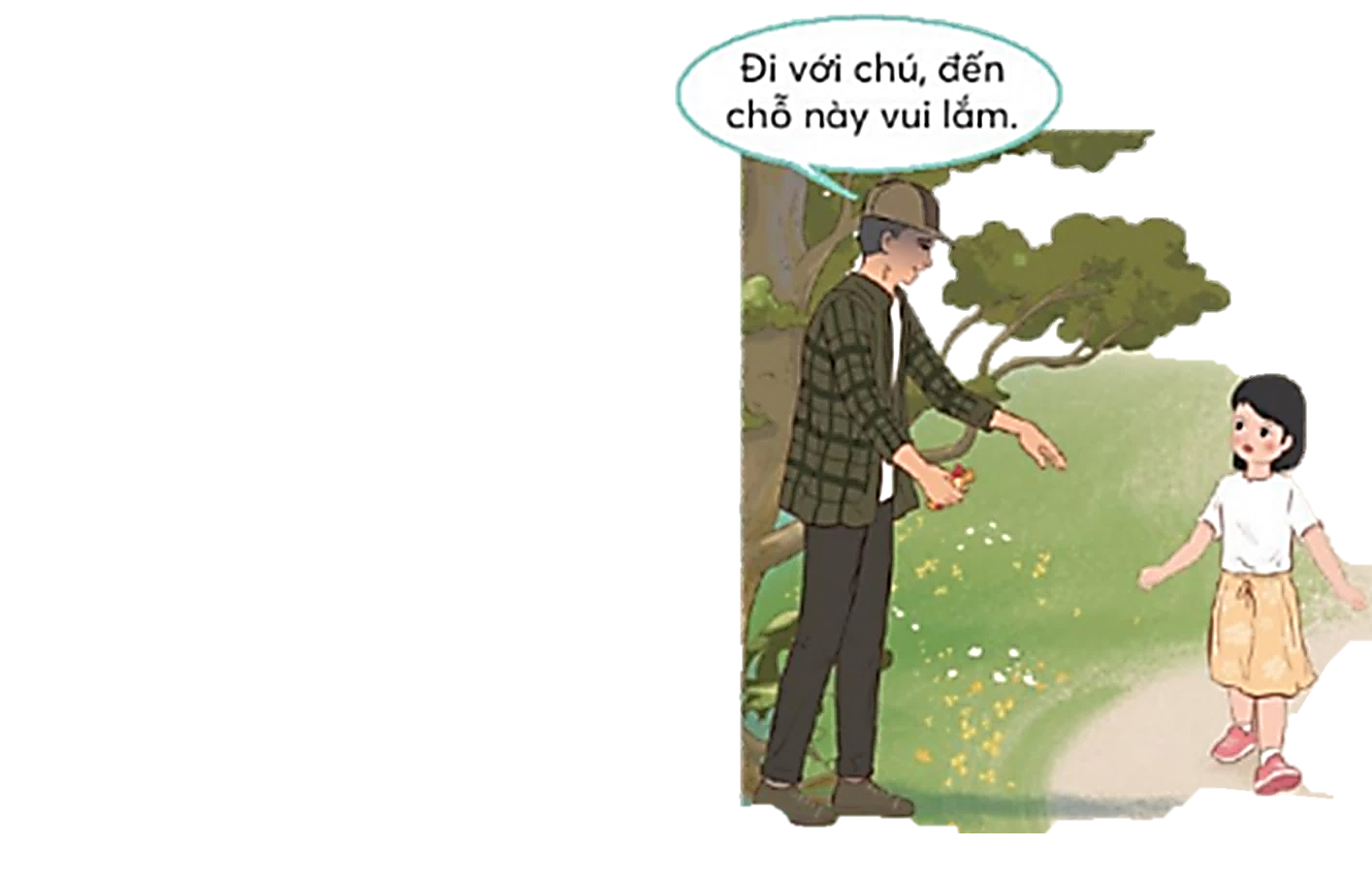 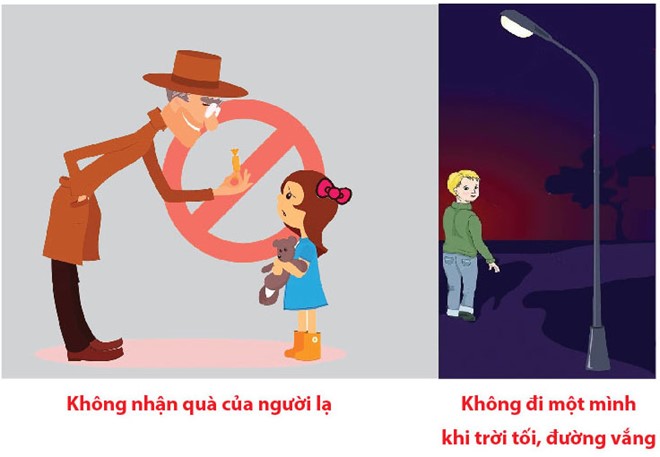 - Đi một mình nơi tối tăm, vắng vẻ.
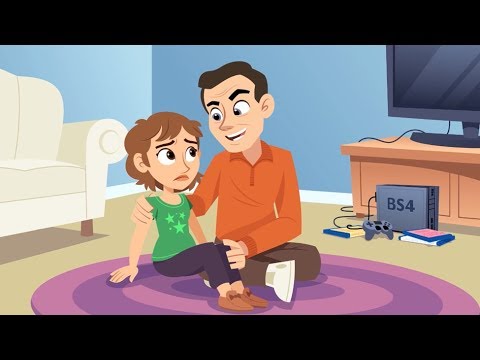 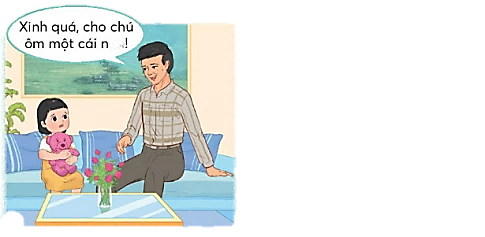 - Ở trong phòng kín một mình với người lạ.
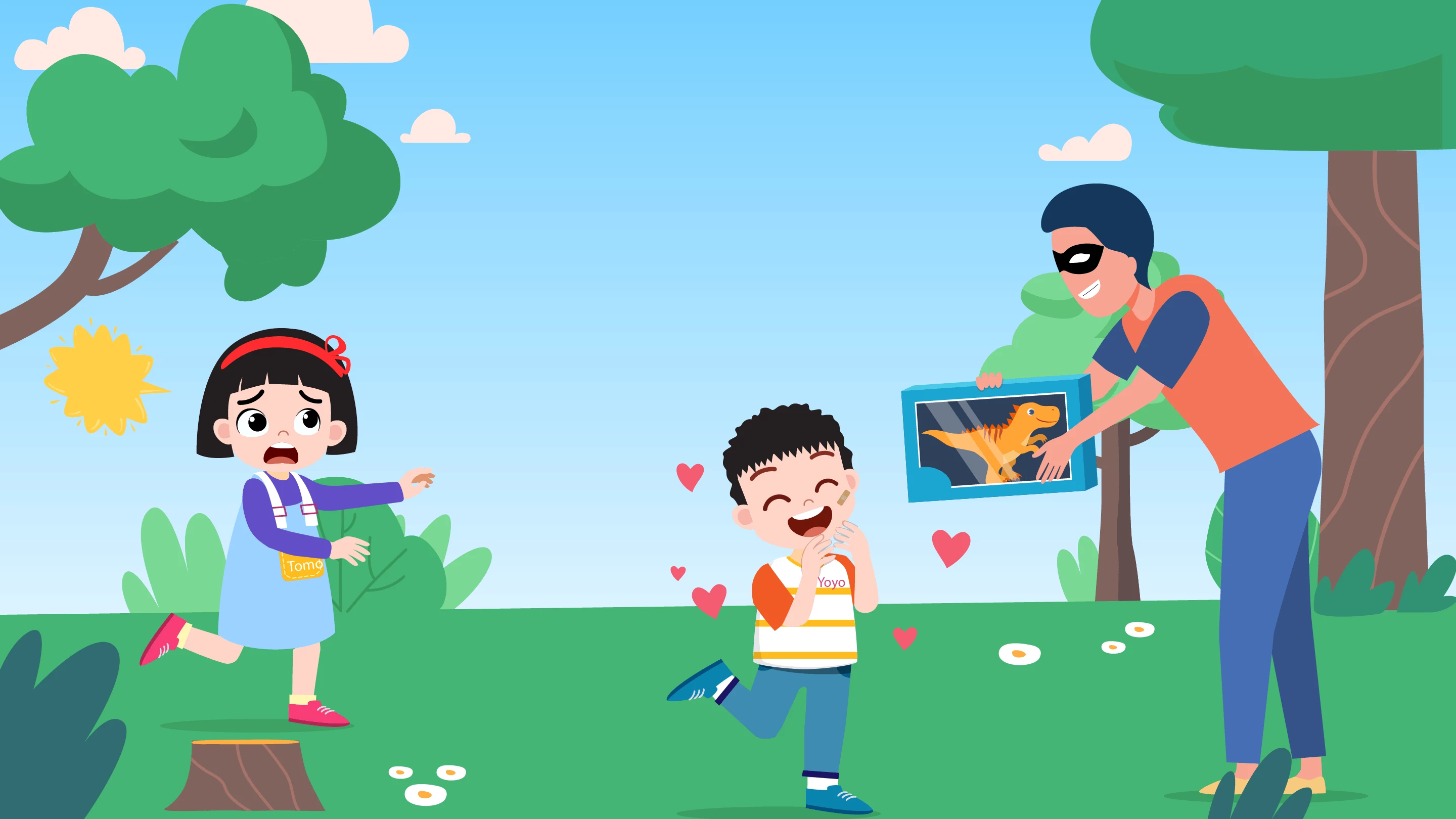 - Nhận tiền, quà hoặc sự giúp đỡ đặc biệt của người khác mà không rõ lí do.
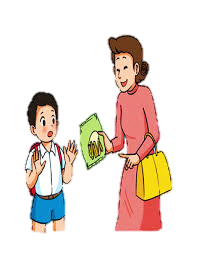 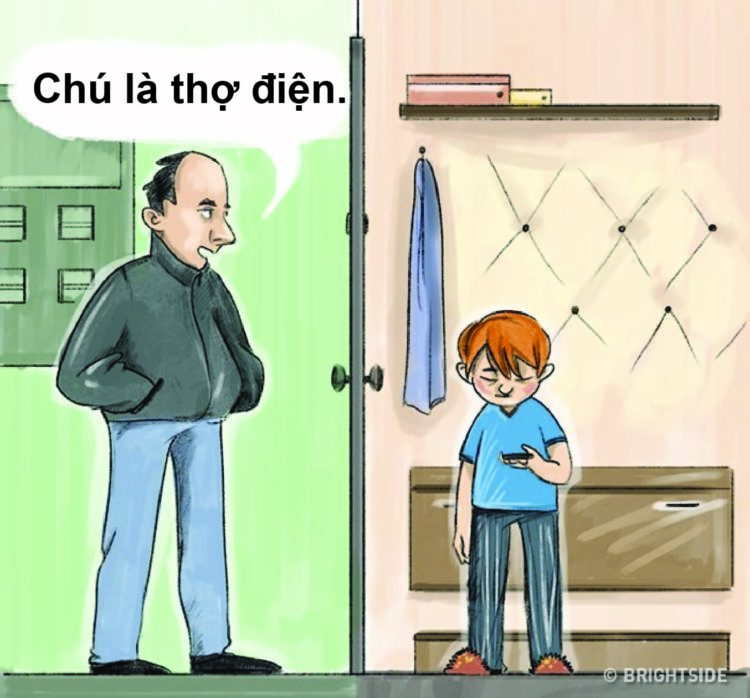 - Để người lạ vào nhà khi chỉ có một mình.
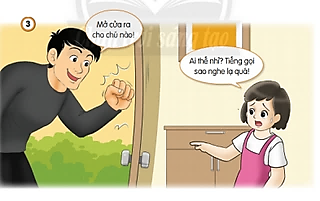